Письмове множення 
[Pysʹmove mnozhennya]
Schriftliche Multiplikation
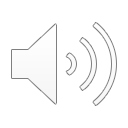 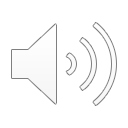 Beginne beim Zehner von der 1. Zahl:
Rechne 2 · 6 = 12, schreibe 2 und merke 1
Rechne 2 · 2 = 4, 1 gemerkt, schreibe 5
Rechne 2 · 3 = 6, schreibe 6
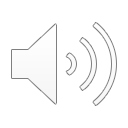 .
Починаю з десятків 1-го числа:
Обчислюю 2 · 6 = 12, записую 2 і запам'ятовую 1
Обчислюю 2 · 2 = 4, 1 запам'ятовано, записую 5
Обчислюю 2 · 3 = 6, записую 6
[Pochynayu z desyatkiv 1-ho chysla:
Obchyslyuyu 2 · 6 = 12, zapysuyu 2 i zapam'yatovuyu 1
Obchyslyuyu 2 · 2 = 4, 1 zapam'yatovano, zapysuyu 5
Obchyslyuyu 2 · 3 = 6, zapysuyu 6]
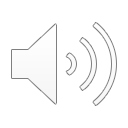 Письмове множення 
[Pysʹmove mnozhennya]
Schriftliche Multiplikation
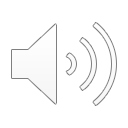 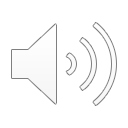 Mache weiter mit dem Einer von der 2. Zahl:
Rechne 3 · 6 = 18, schreibe 8 und merke 1
Rechne 3 · 2 = 6, 1 gemerkt, schreibe 7
Rechne 3 · 3 = 9, schreibe 9
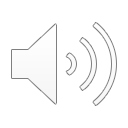 .
Продовжую з одиницями 2-го числа:
Обчислюю 3 · 6 = 18, записую 8 і запам'ятовую 1
Обчислюю 3 · 2 = 6, 1 запам'ятовано, записую 7
 Обчислюю 3 · 3 = 9, записую 9
[Prodovzhuyu z odynytsyamy 2-ho chysla:
Obchyslyuyu 3 · 6 = 18, zapysuyu 8 i zapam'yatovuyu 1
Obchyslyuyu  3 · 2 = 6, 1 zapam'yatovano, zapysuyu 7 
Obchyslyuyu 3 · 3 = 9, zapysuyu 9]
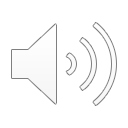 Письмове множення 
[Pysʹmove mnozhennya]
Schriftliche Multiplikation
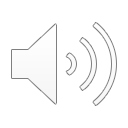 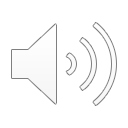 Rechne beide Ergebnisse zusammen
Rechne 8 + 0 = 8, schreibe 8
Rechne 2 + 7 = 9, schreibe 9
Rechne 5 + 9 = 14, schreibe 4, 
schreibe einen Übertrag (kleine 1)
Rechne 6 + 1 (Übertrag) = 7, schreibe 7
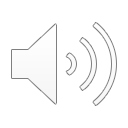 .
Додаю обидва результати
Обчислюю 8 + 0 = 8, записую 8
Обчислюю 2 + 7 = 9, записую 9
Обчислюю 5 + 9 = 14, пишу 4, пишу перенесення (маленька 1)
Обчислюю 6 + 1 (перенесення) =7, пишу 7
[Dodayu obydva rezulʹtaty 
Obchyslyuyu 8 + 0 = 8, zapysuyu 8 
Obchyslyuyu 2 + 7 = 9, zapysuyu 9 
Obchyslyuyu 5 + 9 = 14, pyshu 4, pyshu perenesennya (malenʹka 1) 
Obchyslyuyu 6 + 1 (perenesennya) = 7, pyshu 7]
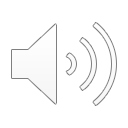 1